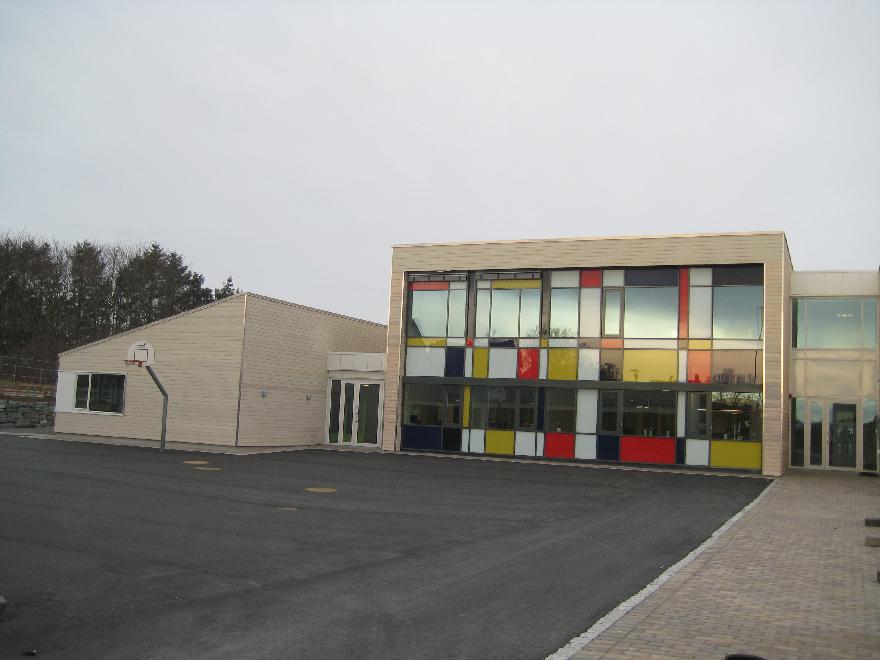 …
Velkommen til Hafrsfjord
Velkommen til Hafrsfjord

Vi kan
vi vil 
vi får det til!
Vi kan, vi vil, vi får det til!
PROGRAM FOR FORELDREKVELD
 
Velkommen – rektor Sigfrid Underbakke
FAU – Magnus Eriksen
Helsesøster – Heidi Aasbø SolandForesatte informererSFO – Christian Ommundsen
Presentasjon av lærere:Ingvild Malde, Karen Hognestad og Maren Olsson Hauge
Astrid Topdahl spes.ped ansvarlig 
Foreldreskole – rektor og Astrid T 
Spørsmål/ fra foresatte
 
Denne presentasjonen finner du på skolens hjemmeside under foreldreskole.
Hafrsfjord skole
323 elever
14 klasser
30 pedagoger – totalt 47 ansatte i skole og SFO

Årets første trinn: 48 elever fordelt på 2 klasser. 31 gutter og 17 jenter
Barnehage - skole
Alle startet samtidig – ikke fleksitid. Møt presis.
Alle skal spise før de kommer.
Ansvar – vi har ikke gjerder og stoler på at barna holder seg på skolens område.
Prinsipper for Stavangerskolen
Mangfold 
 Inkludering 
 Tilpasset opplæring 
 Tidlig innsats 
 Gode læringsmiljø 
 Samarbeid hjem - skole
God, bedre, bestKvalitetsplan for 2016-2020Stavanger kommune  /  Hafrsfjord skole
God, bedre, best - Kvalitetsplan for skole 2016 – 2020 synliggjør og ivaretar kommunens ambisjoner og målsettinger for elevens læring og danning i fireårsperioden. 
Medborgerskap og sosialt medansvar
Lesing og skrivekompetanse
Matematisk kompetanse

Hafrsfjord skole har i tillegg: Tilpasset opplæring for alle!
Organisering i grupper
Rød og blå gruppe.
Gruppene deles i to, deretter innbyrdes i tre. Disse tre gruppene rullerer.
8 uker per gruppe.
Kontaktlærer har ansvar for sin elev hele året.
Elevene har samme garderobe.
Bursdagsinvitasjoner går primært til medelever i gruppa eleven er.
Skoleledelsens rolle
Ledelse betyr «å utgjøre en forskjell». 

Rektor og skolens øvrige ledelse har som hovedoppgave å legge forholdene best mulig til rette slik at elevene får et maksimalt utbytte av sin skolegang.
Opplæringslova kapittel 9A
«Alle elevar i grunnskolar og vidaregåande skolar har rett til eit godt fysisk og psykososialt miljø som fremjar helse, trivsel og læring».
Ta kontakt med skolen dersom ditt barn ikke har det bra på skolen.
Rektor har plikt til å undersøke bekymringer for barns skolemiljø.
Samarbeid med hjemmet
foresatte – lærer – skoleledelse
 god kommunikasjon – samarbeid - ta kontakt
 vær interessert, følg opp skolearbeid
 elevenes trivsel, faglige og sosiale utvikling 
 informasjon om målene for opplæringen       
 leksehjelp hjemme er viktig på 1. trinn
Hva forventer vi av foresatte?
Klær  	- etter vær
Mat      	- frokost , skolemat, melkeordning
Venner  : Hjelp hverandre til å bygge positive og velfungerende barn ved å 
    - ha åpne hjem
    - møt dine barns venner, vær en voksen som bryr seg
    - bli kjent med foreldrene til barnas venner
    - avtal grenser/regler
Foreldre er barnets viktigste ressurs!
Oppfølging - veiledningHva kan dere gjøre?
Vær interessert i skolen - ukeplan, hjemmeside
se på elevens arbeid, spør 
se etter framgang og ros den
les for barnet ha bøker tilgjengelig
vis at du leser selv
lær barnet å være kritisk
omtal skolen og lesing positivt
ta opp ting direkte med lærer
møt opp på foreldremøter og konferanser
Vis ditt barn at skolen er viktig for deg!
Språk og ordforråd
Snakk med elevene 
Forklar hva ord betyr, be dem spørre når de ikke forstår
Godt ordforråd er avgjørende for god leseforståelse.
Språk og ordforråd
Bruk hverdagssituasjoner 
Forståelse av preposisjoner er vanskelig for mange
Ord med dobbel betydning: bønner, horn, dyr
Sjekk om de kan navn på pålegg, klær, grønnsaker, bær, frukt osv
Over/underbegrep: eple og appelsin er frukt
Hvorfor bør vi lese for barn?
Les høyt for barnet både nå og etter at de har lært å lese
Vis at dere også benytter lesing i hverdagen
Viktig med god tilgang til bøker
Oppmuntre til lesing, fortell hvorfor dere koser dere med et blad, en god bok etc.
Hva bør vi lese for barn?
Tekster som gjør at eleven får lyst til å lære å lese selv
Tekster som er interessante, som fenger
Tekster med et ordforråd litt over det barnet mestrer
Tekster der det er mulig å samtale om innholdet
Ved leseinnlæring
Sjekk at de forstår hva alle ord i leksa betyr
Bruker bokstavlyd, ikke bokstavnavn
Etabler gode vaner fra start
Sett av en fast tid for lekser
Vis interesse for skolearbeid
Leseplan 1. trinn
Ordbank 1. trinn
Sommerles.no
Gå inn på: Sommerles.no
Kampanjen varer fra 1. juni til 31. august. 
Les så mange bøker du bare orker i løpet av sommerferien! 
Elever som skal starte og elever som går ut av 7. trinn kan delta.
Besøksdag
Fremmøte i Fellesen. 
Elevene oppfordres til å være alene med lærer og klasse.
Fadderordning starter fra første dag.
4. trinn kommer på besøk synger for elevene og leker med dem i friminuttet.